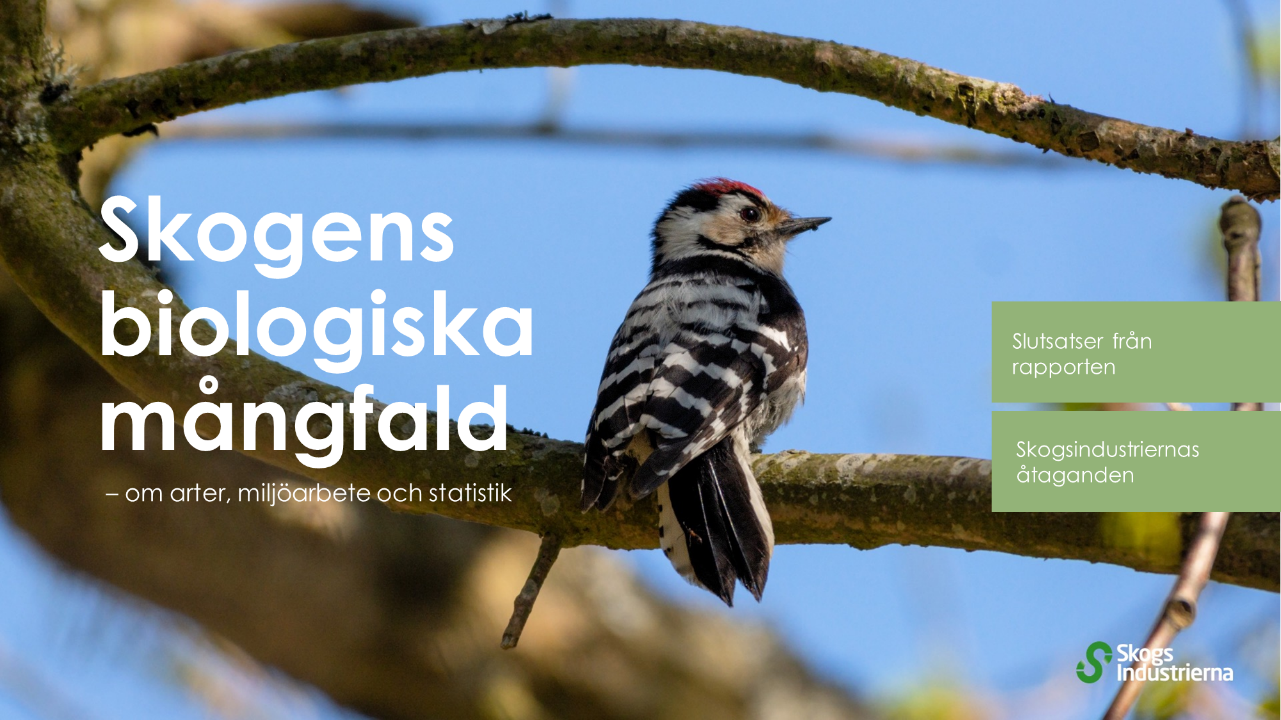 [Speaker Notes: Skogsindustrierna har tagit initiativ till rapporten Skogens biologiska mångfald – om arter, miljöarbete och statistik. 
Syftet med den här rapporten är att presentera fakta om nuläge och visa på framtidsutsikter för den biologiska mångfalden i skogen.
Rapporten utgör bland annat ett viktigt underlag för den fortsatta utvecklingen av det hållbara skogsbruket. Här kan du till exempel läsa om förbättringsåtgärder som skogsbruket kan genomföra. Rapporten visar att förutsättningarna för en rik biologisk mångfald har förbättrats de senaste decennierna. 

I den här presentationen beskriver vi slutsatserna från rapporten och berättar om Skogsindustriernas åtaganden. 
Författarna bakom rapporten är:
Mats Hannerz, doktor i skoglig genetik, tidigare verksam vid SLU och Skogforsk. Han driver nu Silvinformation AB.
Per Simonsson, doktor i naturvårdsbiologi, tidigare verksam vid Länsstyrelsen i Västernorrland, SLU och som skogsekolog hos SCA Skog. Idag pensionär.]
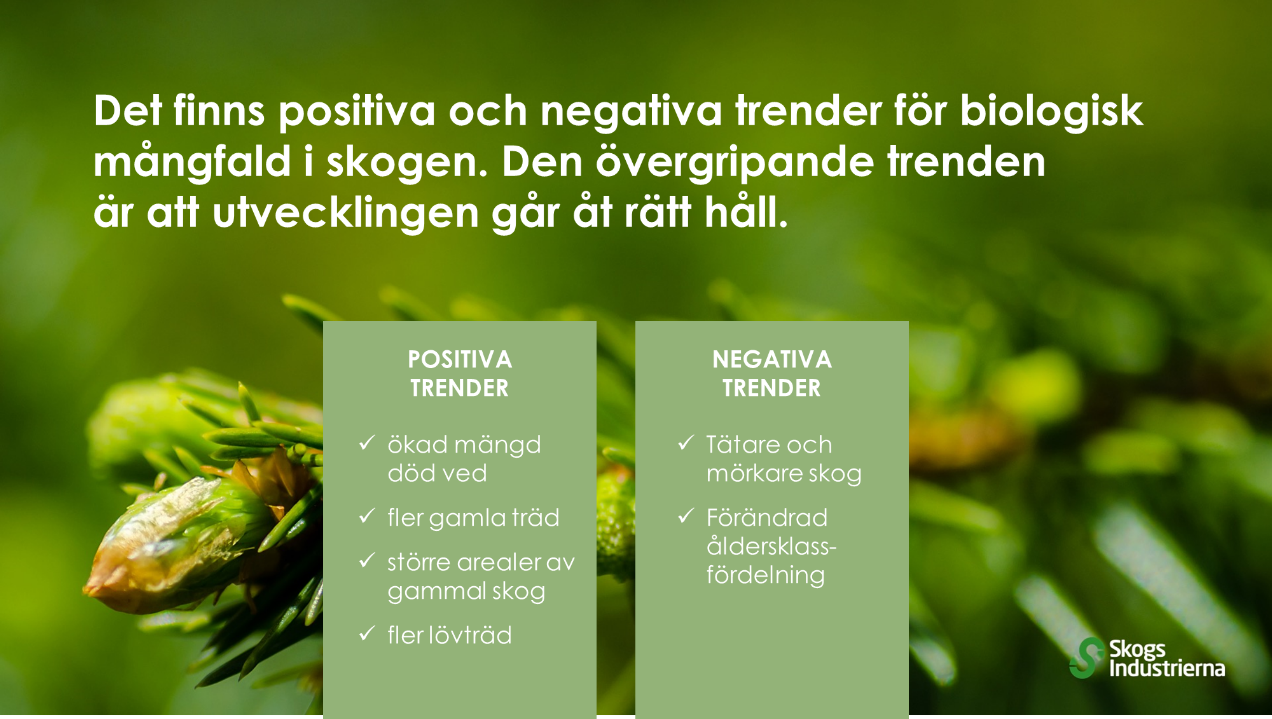 [Speaker Notes: Slutsatsen i rapporten är att det både finns positiva och negativa trender för biologisk mångfald i skogen. Den övergripande trenden är att utvecklingen går åt rätt håll.Positivt är att vi har mer lövträd, mer gammal skog och mer död ved i landskapet. På minussidan ser vi att produktionsskogarna blir tätare och mörkare, och att de ofta slutavverkas innan de hunnit få utvecklade naturvärden.

Förändrad åldersklassfördelning betyder att arealen och volymen gammal skog ökar men att det samtidigt finns en tendens att den övriga skogen blir allt yngre. Skog i åldersklassen 61–100 år har minskat från 34 % år 1960 till 21 % år 2010. Skogslandskapet tenderar att bli mer tudelat. En allt större skyddad areal med gammal skog vid sidan av brukad mark som domineras av unga och yngre medelålders skogar. 

Den sparade miljöhänsynen som finns i varje bestånd skapar ett nätverk av miljöer, grön infrastruktur, som blir mer värdefull med tiden. Det nätverket finns  jämnt spritt i hela skogslandskapet.]
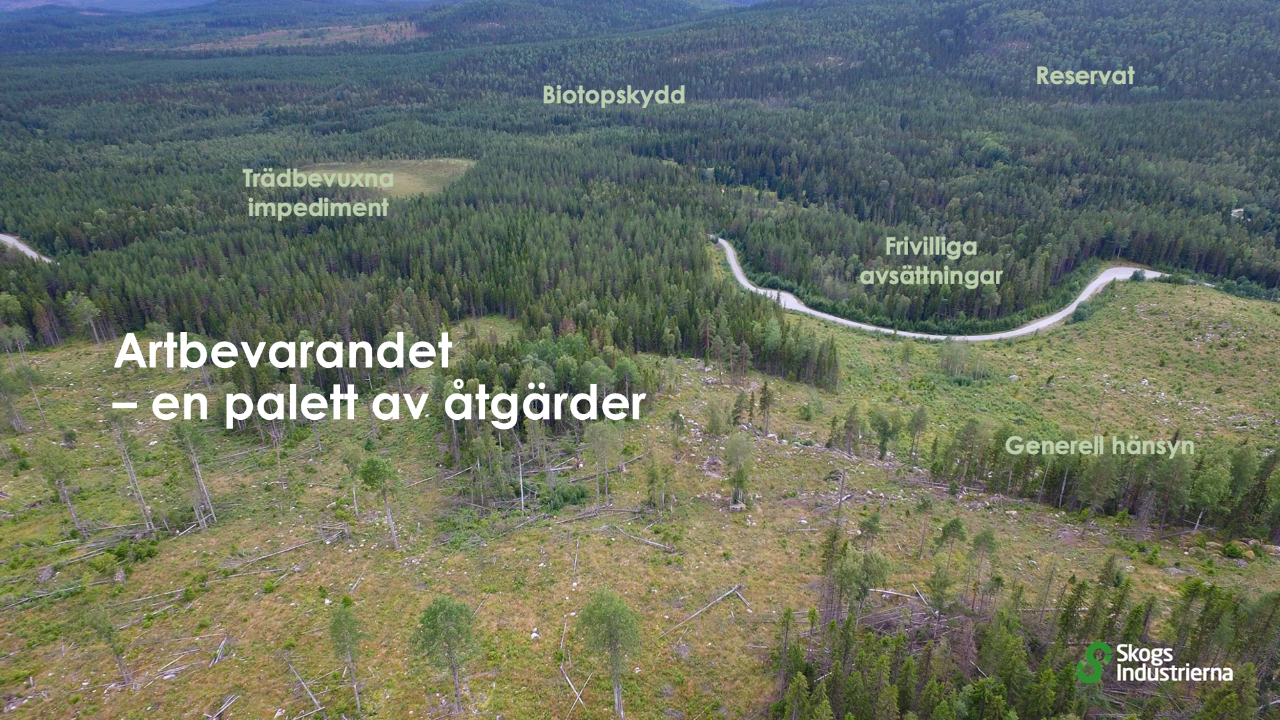 [Speaker Notes: Artbevarandet – en palett av åtgärder som möjliggör för arter att finnas kvar och sprida sig. Bevarande och utveckling av biologisk mångfald i skogslandskapet sker effektivt genom en kombination av åtgärder; formellt skyddade områden, frivilliga avsättningar och miljöhänsyn. 
Samtliga åtgärder behövs och kompletterar varandra. Tillsammans skapar de möjligheter för skogens arter att både finnas kvar och etablera sig i nya områden. 
Man ska också ha i åtanke att landskapet förändras. Den nya skog som växer upp är ofta mer varierad än den tidigare genom den miljöhänsyn som lämnas.  
Inte att förglömma -  det finns mer än 5 miljoner hektar improduktiv skogsmark, där avverkning är förbjudet enligt lag och som ofta utgör en viktig del av den gröna infrastrukturen i landskapet.]
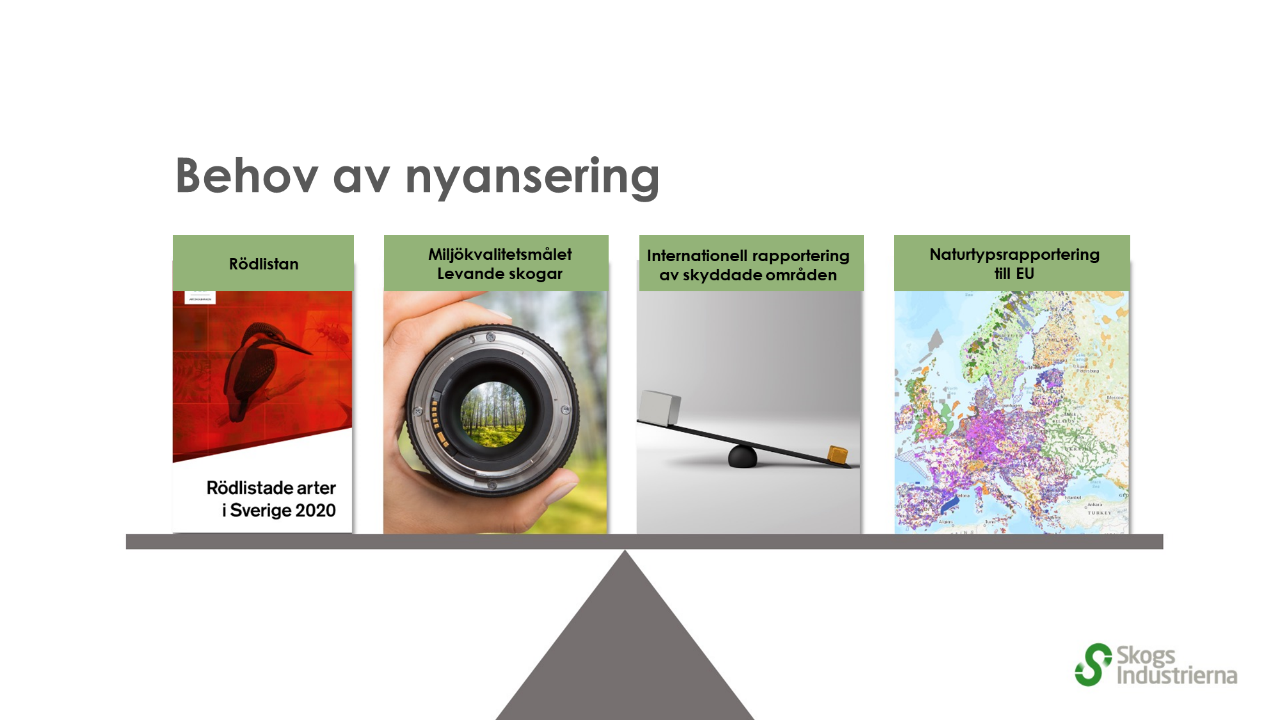 [Speaker Notes: Flera heta ämnen i skogsdebatten behöver nyanseras
I rapporten görs en genomgång av:
rödlistan, 
hur miljömålsuppföljningen genomförs, 
Sveriges rapportering av skyddad areal internationellt och till EU
vad som ligger till grund för naturtypsrapporteringen till EU. 

Rapporten visar att frågorna behöver nyanseras och problematiseras.  Det finns skäl att prata mer om hur Sverige tolkar och rapporterar för att kunna ge en rättvis bild av det naturvårdsarbete som görs.]
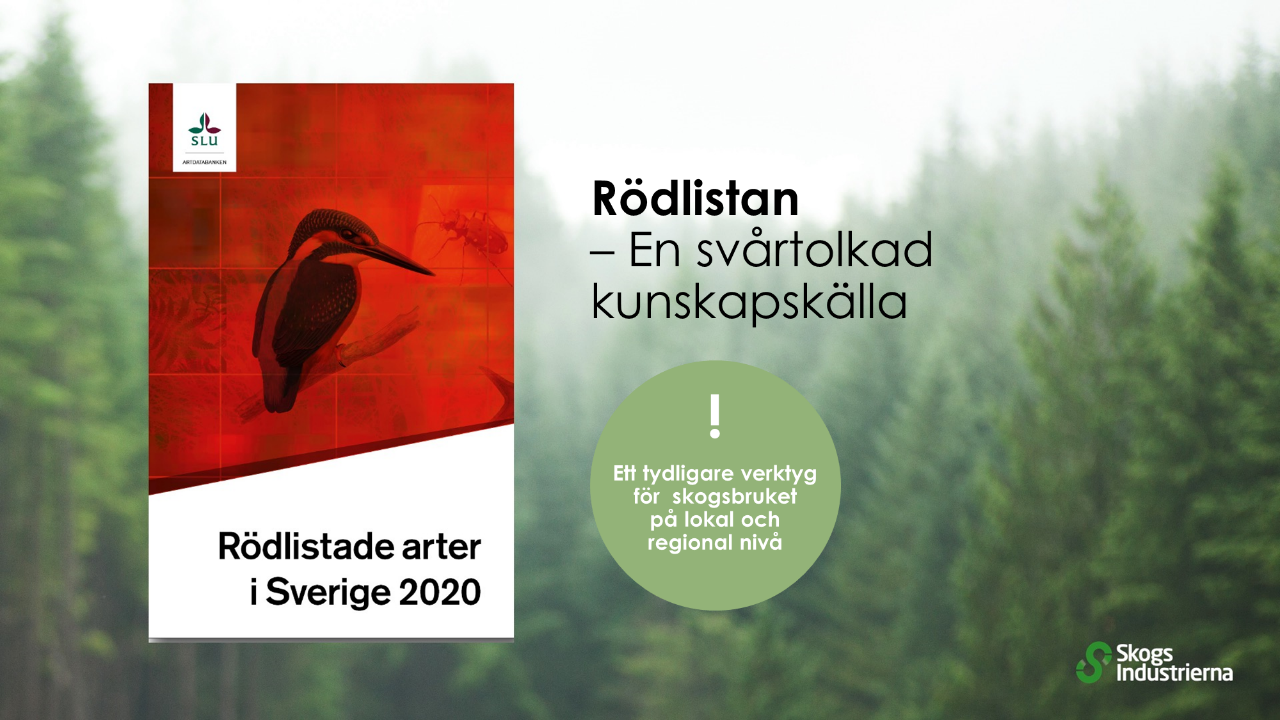 [Speaker Notes: Rödlistan är en svårtolkad kunskapskälla som inte ger en heltäckande bild av den biologiska mångfalden.Att en art finns med på rödlistan kan vara helt naturligt, och behöver inte ha någon koppling till skogsbruk eller annan markanvändning.  
Många arter som anges ha koppling till skog och för vilka skogsbruk bedöms negativt, kan vara arter som ”råkar finnas kvar” i skogen, efter tidigare markanvändning, till exempel bete, men som skogsbruket inte kan påverka. 
Arter som minskar förs upp på rödlistan, medan de som ökar eller tillkommer inte förs upp.Borde det finnas en grönlista?!]
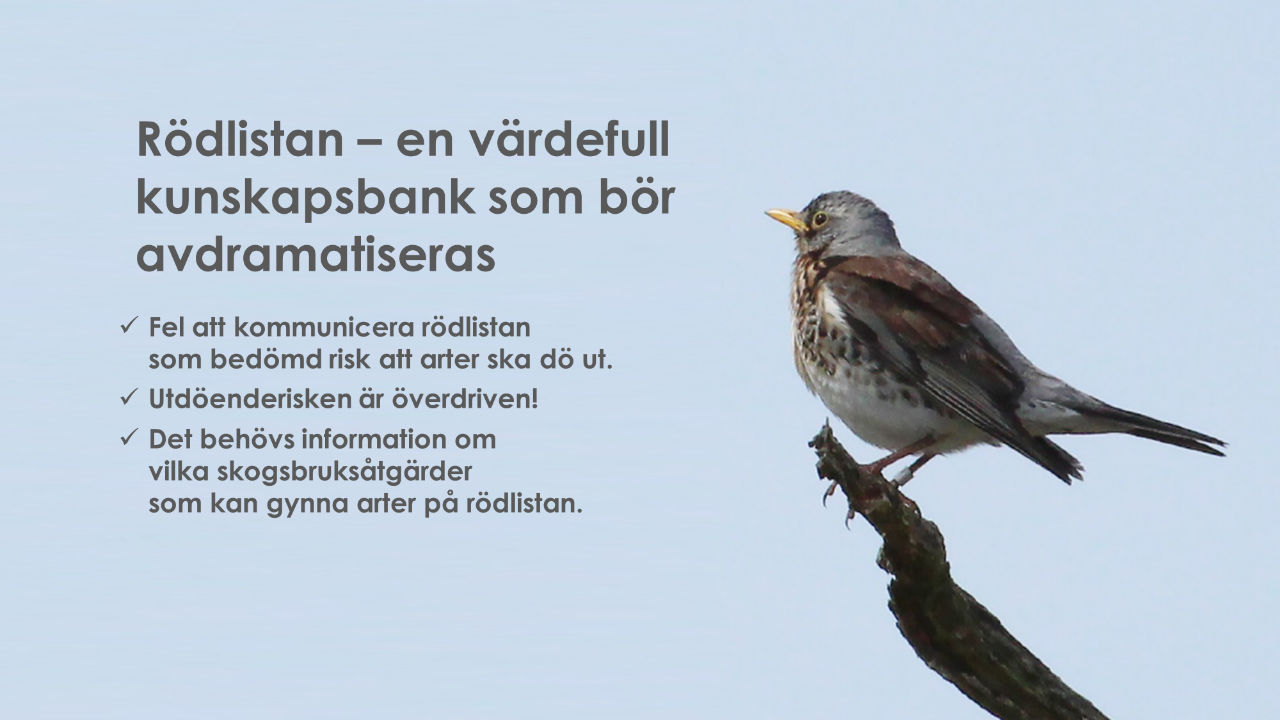 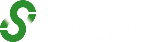 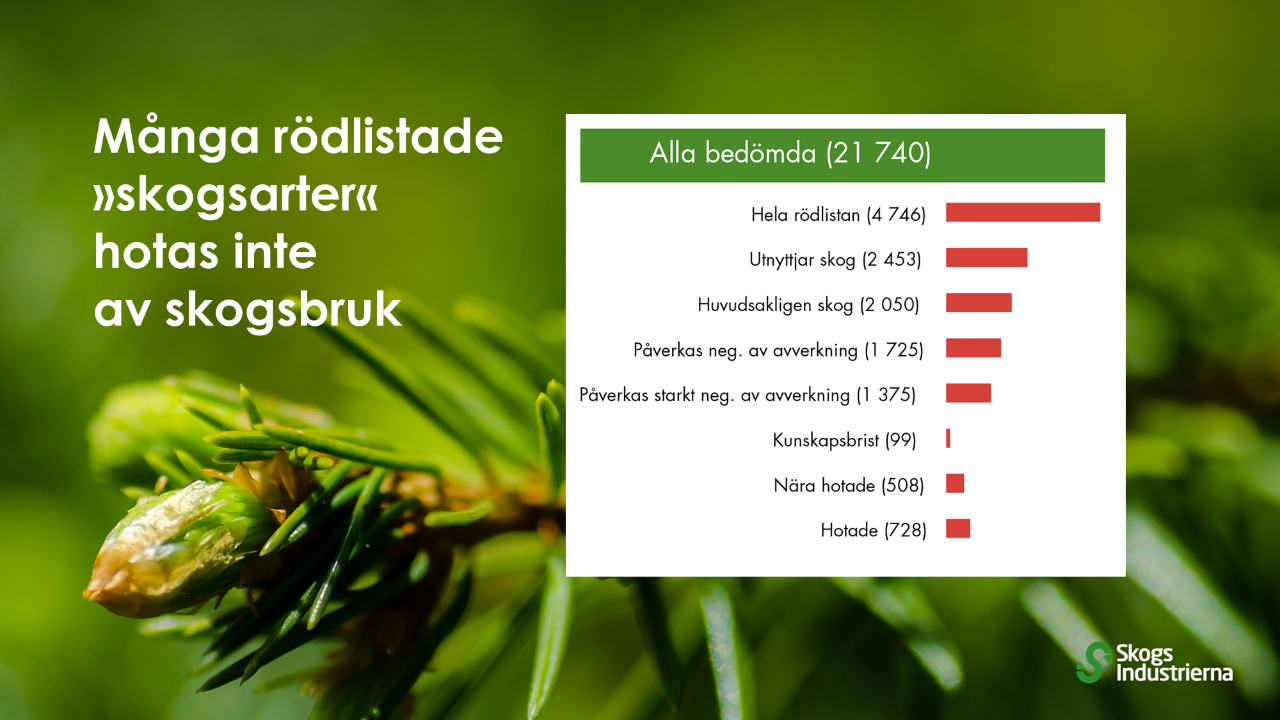 [Speaker Notes: Hur hamnar arter på rödlistan? 
Vi behöver förstå hur arter hamnar på rödlistan. Hela rödlistan omfattar 4 746 arter (av 21 740 bedömda). Av dessa lever 2 453 arter i skog och 2050 av dem är huvudsakligen skogslevande. 
Av dessa bedöms 1 725 påverkas negativt av avverkning och 1 375 påverkas starkt negativt. Av de 1375 rödlistade arter som är starkt negativt påverkade lever 750 arter i ädellövskogen och 620 arter är starkt beroende av samma skogstyp. Bland dessa återfinns exempelvis arter som lever på död ved i skuggiga miljöer. 
Av de skogslevande arter som är starkt negativt påverkade av avverkning klassas 728 arter som hotade, 508 som nära hotade och för 99 arter råder kunskapsbrist.  
Även igenväxning, och inte bara avverkning, är ett stort problem för ”skogsarterna” på rödlistan.]
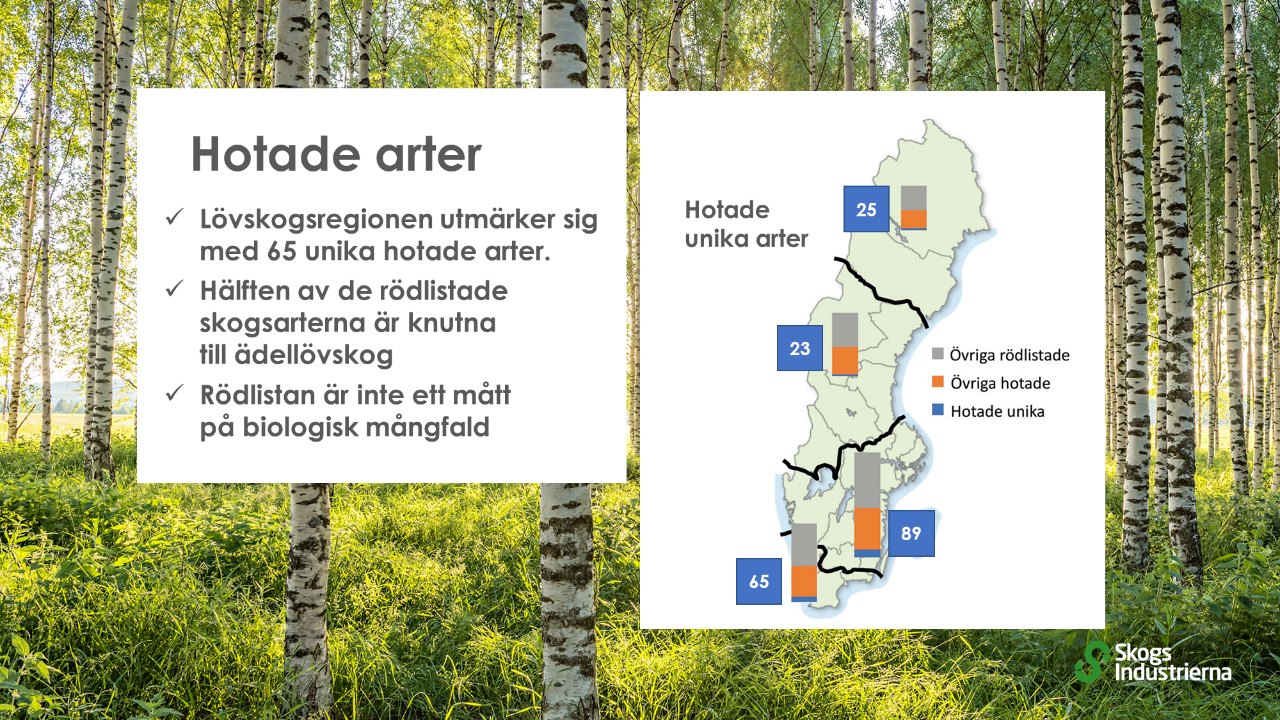 [Speaker Notes: Det finns stora lokala variationer 
Många av de hotade arterna förekommer bara i ädellövskog och då berörs inte skogarna i norra Sverige. Andelen hotade arter i södra Sverige är större än i norra. Vi kan alltså inte vidta åtgärder i norra Sverige för att värna arter som hör till södra och tvärt om. 

Av de 1375 rödlistade arter som är starkt påverkade av avverkning finns 750 arter i ädellövskog och 620 arter är starkt beroende av samma skogstyp. I norra Norrland, som innehåller 35 % av Sveriges skogsmarksareal, finns 226 hotade arter som är starkt negativt påverkade av avverkning, medan de sydligaste länen (Skåne, Halland och Blekinge) har 405 arter trots att de bara utgör 3 % av landets skogsareal.]
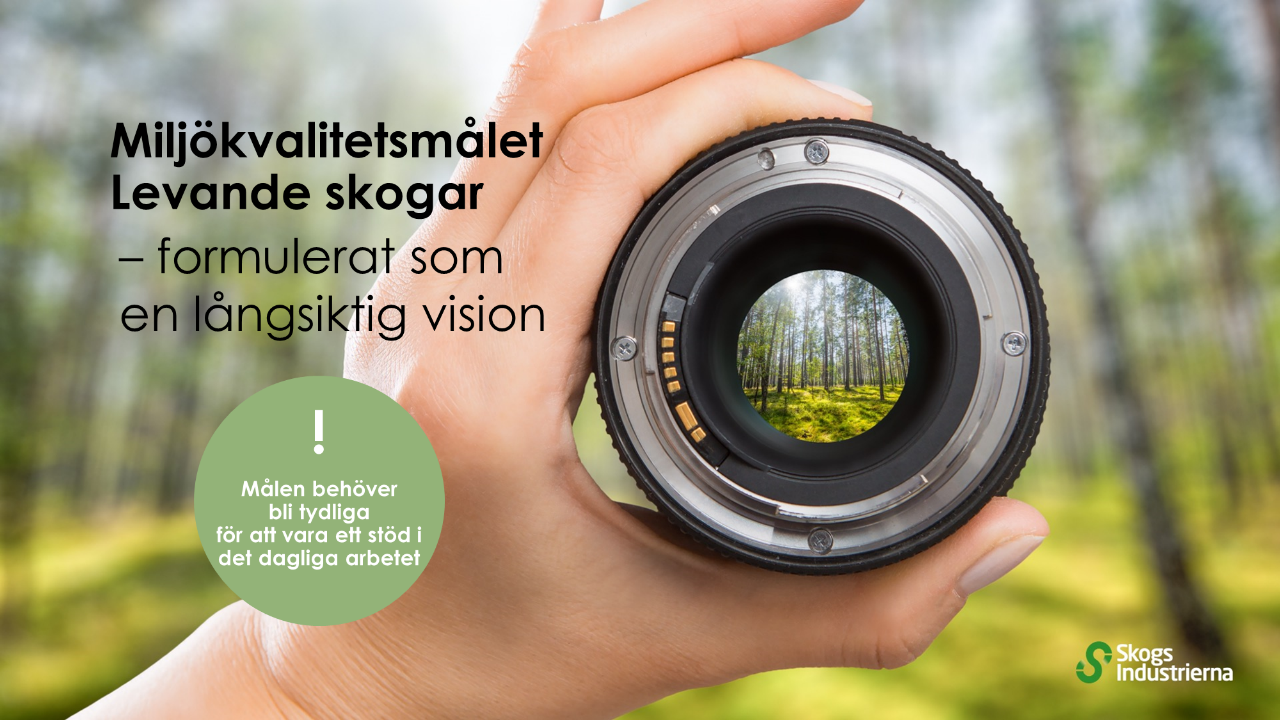 [Speaker Notes: Miljömålet Levande Skogar är formulerat som en långsiktig vision. Den ställer sig skogsnäringen bakom.  
Dock är även preciseringarna, som ska bidra till att tydliggöra om målet är uppnått, visionära. Preciseringarna ger därför ingen vägledning för naturvårdsarbetet i skogsbruket.  Preciseringarna är dessutom omöjliga att uppnå ens på mycket lång sikt, även om allt skogsbruk i Sverige skulle upphöra. Målet måste formuleras på ett sätt så att det kan vara ett stöd i det dagliga arbetet. 
Målen och preciseringarna behöver vara konkreta och tydliga, mätbara och uppföljningsbara, samt accepterade.]
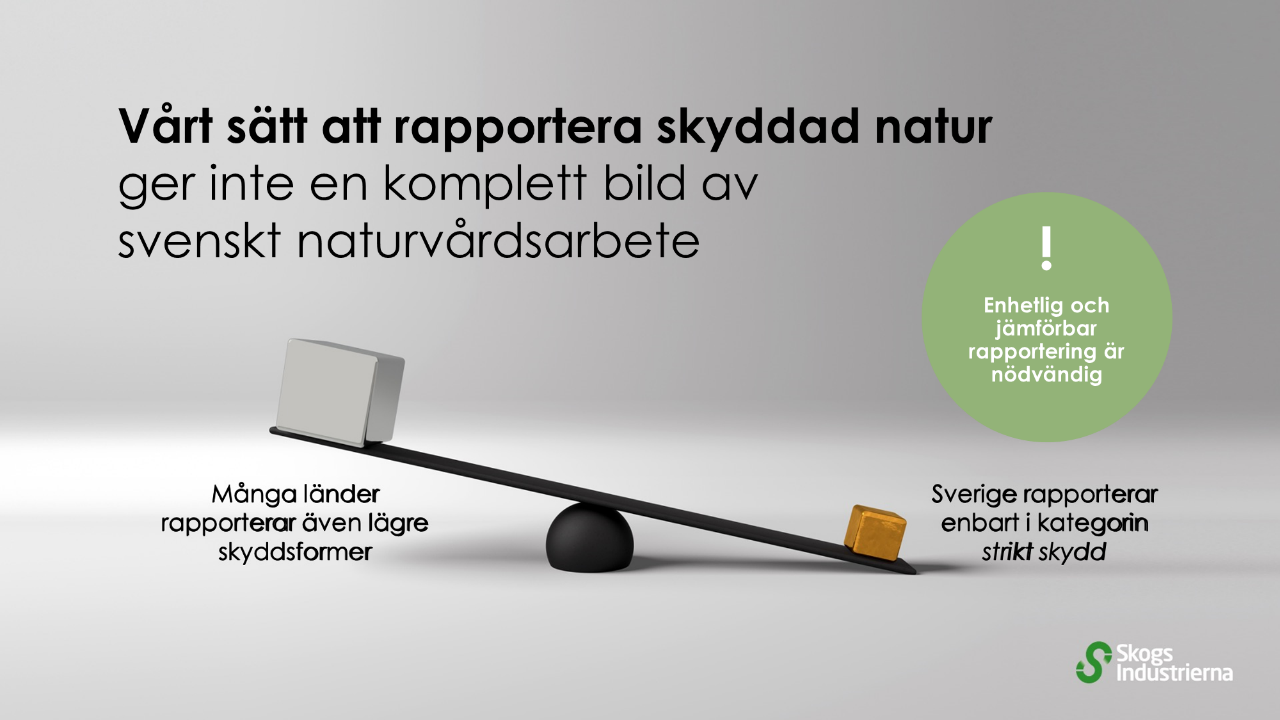 [Speaker Notes: Sveriges rapportering av skyddad natur skiljer sig från många andra länders.
Sverige rapporterar enbart i kategorin strikt skydd – vilket vi har mycket av. Många andra länder rapporterar även andra - lägre - skyddsformer.  
Enhetlig och jämförbar rapportering är nödvändig som utgångspunkt för lagstiftningen. Det blir extra viktigt när EU-kommissionen lägger fram förslag med inrapporterade data till IUCN och EEA som underlag. Sverige måste börja rapportera och visa på hela det naturvårdsarbete som vi gör.]
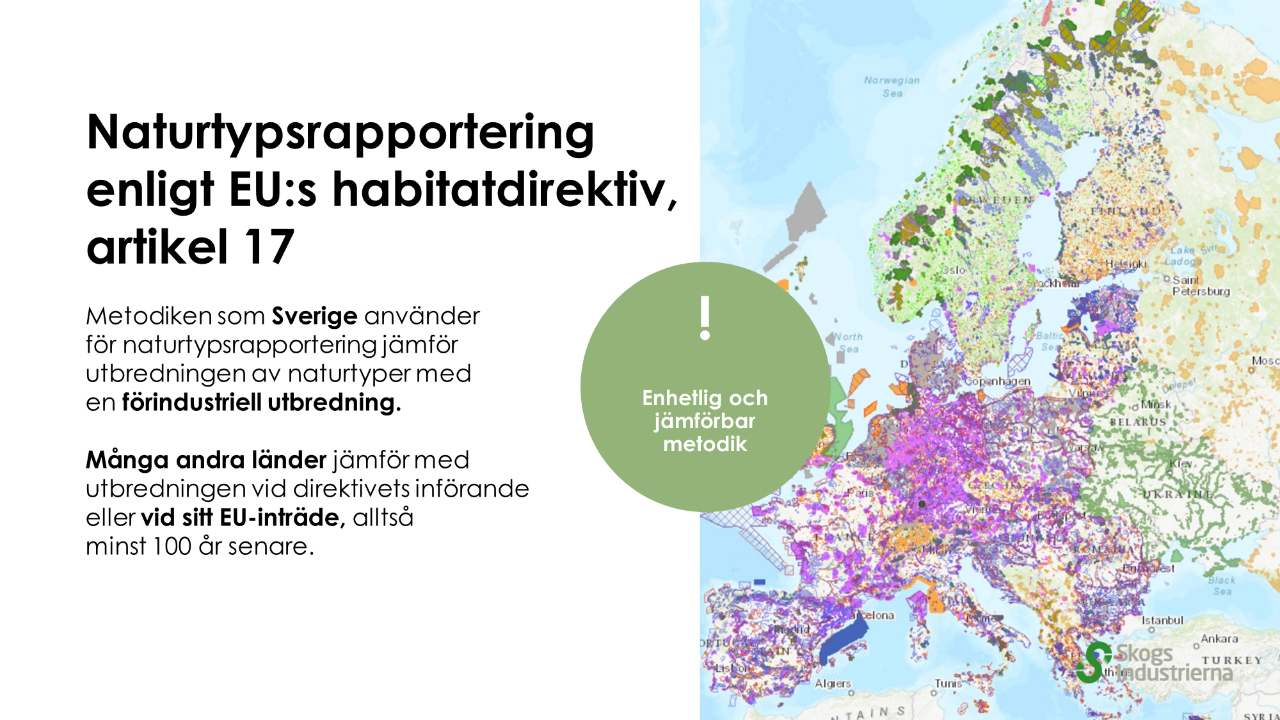 [Speaker Notes: Idag framstår Sverige i en betydligt sämre dagen i jämförelse med andra EU-länder när det gäller tillståndet för naturtyper enligt livsmiljödirektivet (tidigare habitatdirektivet). Detta på grund av att vi rapporterar på ett annat sätt – enligt en metodik för naturtypsrapportering som jämför utbredningen av naturtyper med en förindustriell tid. 
Många andra EU-länder har beslutat om andra villkor vid sin rapportering – som t.ex. jämför många med utbredningen av naturtyper vid direktivets införande eller vid sitt EU-inträde. 
Det vill säga att deras jämförelsegrund är satt minst 100 år senare än vad vi jämför med i Sverige.

I och med detta är det orimligt att mäta och rapportera status för biologisk mångfald och skyddad natur på det sätt som Sverige gör i dag. Om vi skulle uppnå de målen skulle vi behöva återplantera skog på marker som idag används i jordbruket.]
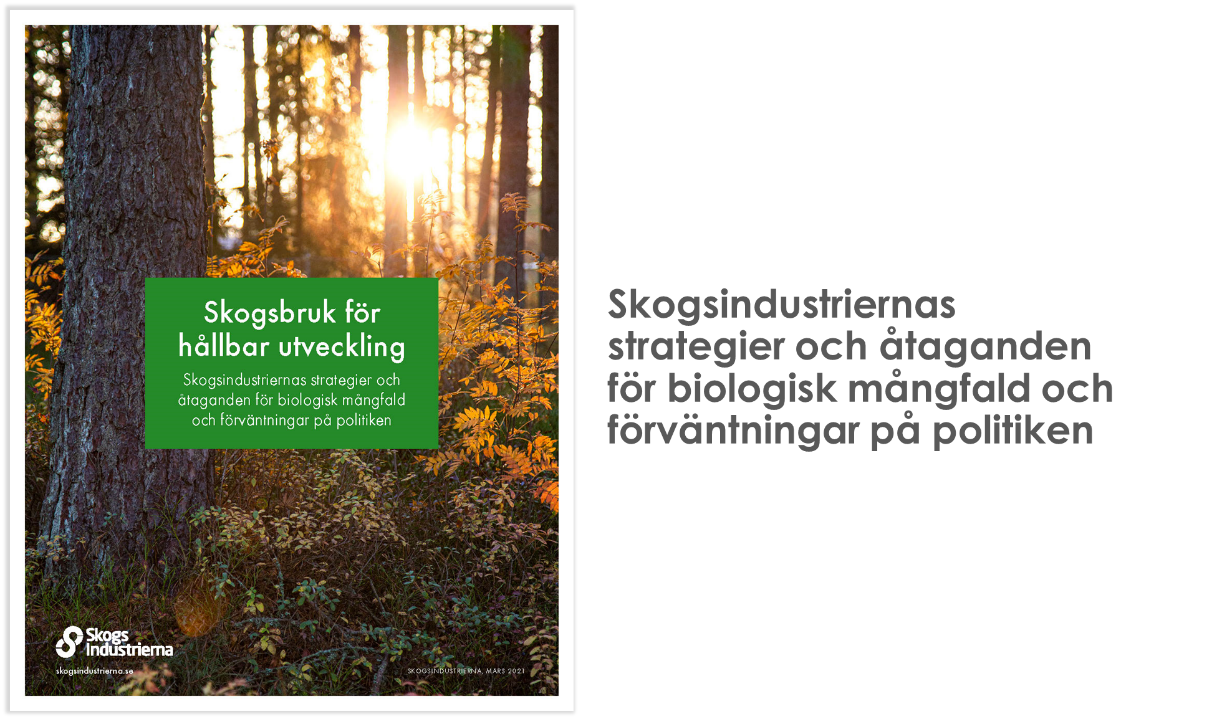 [Speaker Notes: I detta dokument, https://www.skogsindustrierna.se/siteassets/dokument/rapporter/positionspapper.pdf, beskrivs skogsindustriernas egna, framåtsyftande målsättningar för skogsbruk för en hållbar utveckling. 
Här hittar du en sammanfattning över Skogsindustriernas strategier, åtaganden och förväntningar om skogsbruk och biologisk mångfald. 
Vi beskriver också ett antal politiska åtgärder och beslut som behövs för att stödja utvecklingen. 
Fokus ligger på ett ansvarsfullt brukande av skogen som tar hänsyn till biologisk mångfald och andra värden.]
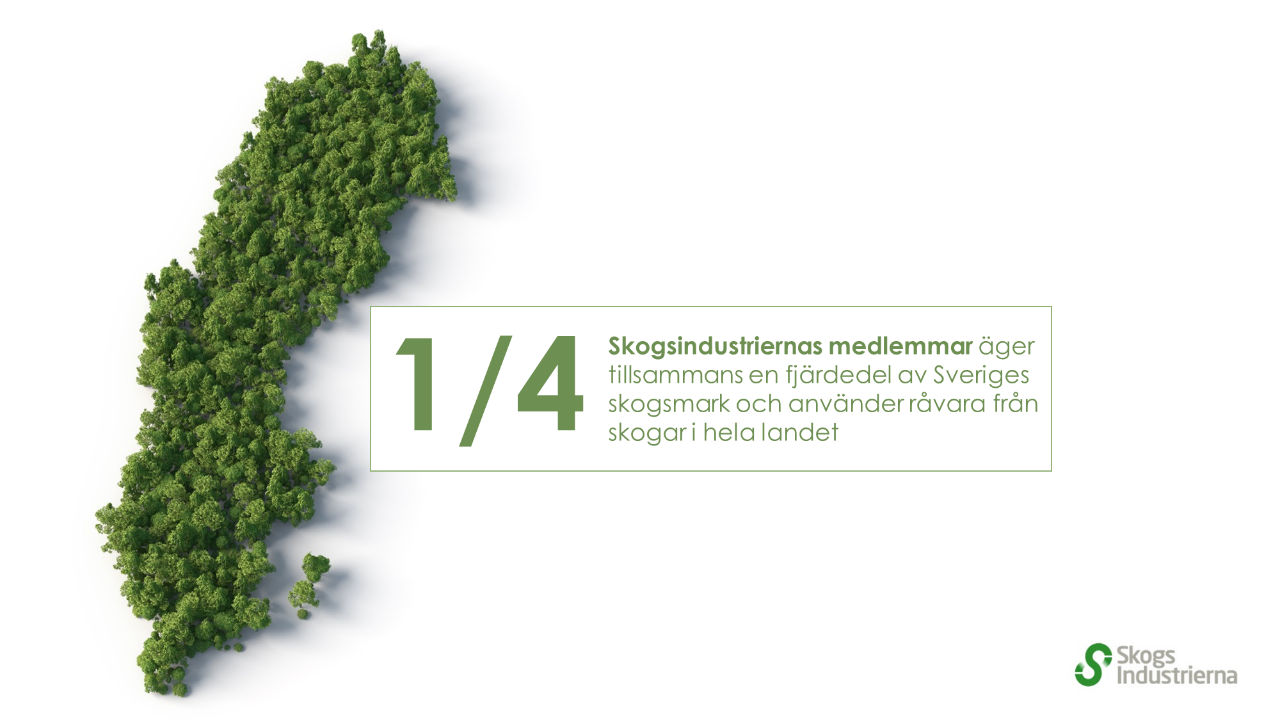 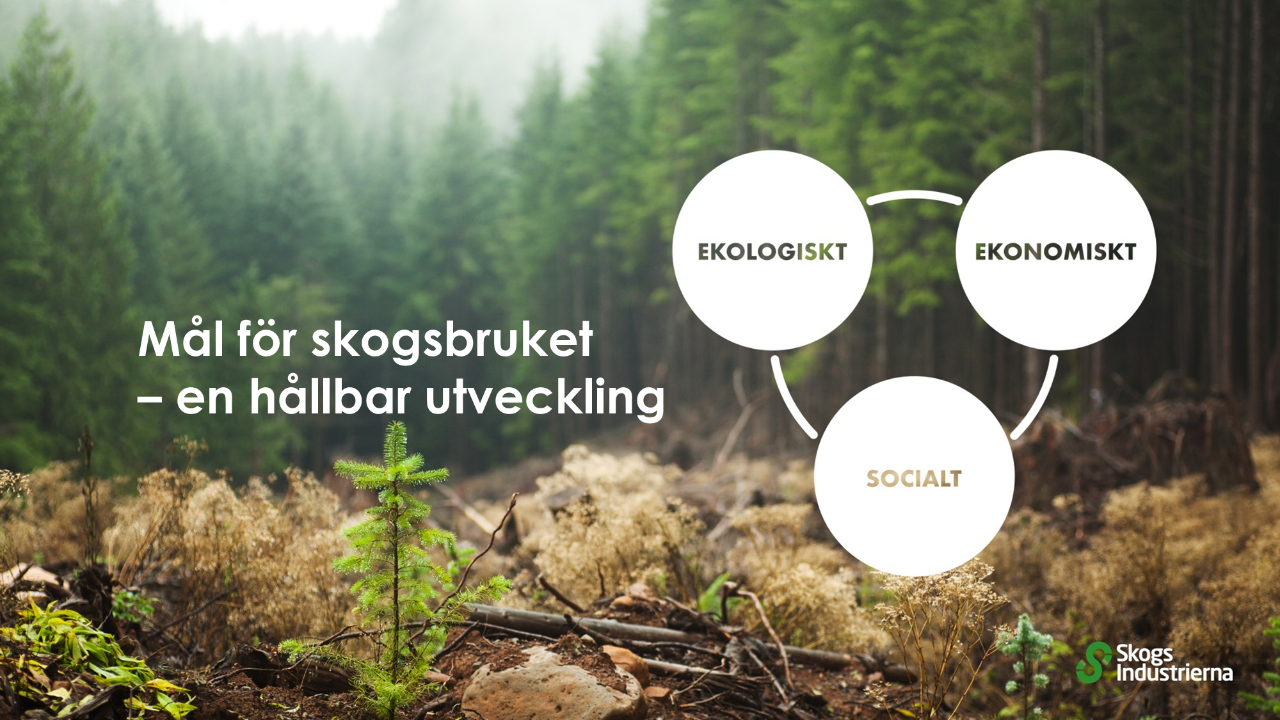 [Speaker Notes: Skogen är en viktig nyckel till utvecklingen av ett hållbart samhälle. 
För Skogsindustrierna är hållbarhetsdimensionerna social, ekonomisk och miljömässig hållbarhet en helhet – i enlighet med Agenda 2030. 
Skogen och brukandet av den spelar en avgörande roll för biologisk mångfald, sociala värden, klimatarbete, jobb, tillväxt och välfärd. Alla dessa dimensioner påverkar och är beroende av varandra. 

Skogsbruk för hållbar utveckling innebär att vi brukar skogen så att: 
Alla naturligt förekommande arter kan fortleva i skogslandskapet
Skogen kan bidra till ökat samhällsekonomiskt välstånd
Skogen kan bidra i omställningen till ett fossilfritt välfärdssamhälle och en cirkulär bioekonomi
Den ökade efterfrågan på skogsråvara och produkter kan tillgodoses
Skogen kan bidra till att öka människors välbefinnande]
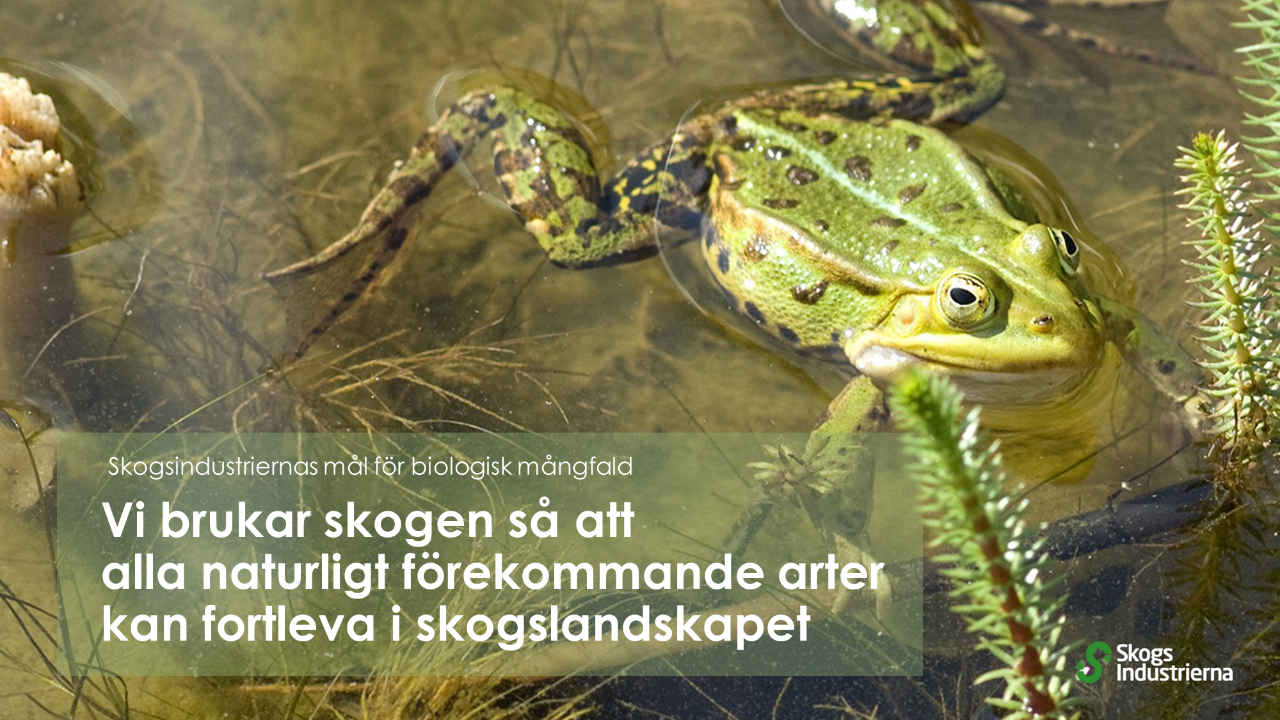 [Speaker Notes: Skogsindustrierna har formulerat ett övergripande mål för biologisk mångfald: Vi ska bruka skogen så att alla naturligt förekommande arter kan fortleva i skogslandskapet. 
Detta brukande är en förutsättning för ett rikt skogslandskap med god hänsyn till djur- och växtliv, vatten, rekreationsvärden och kulturarv.]
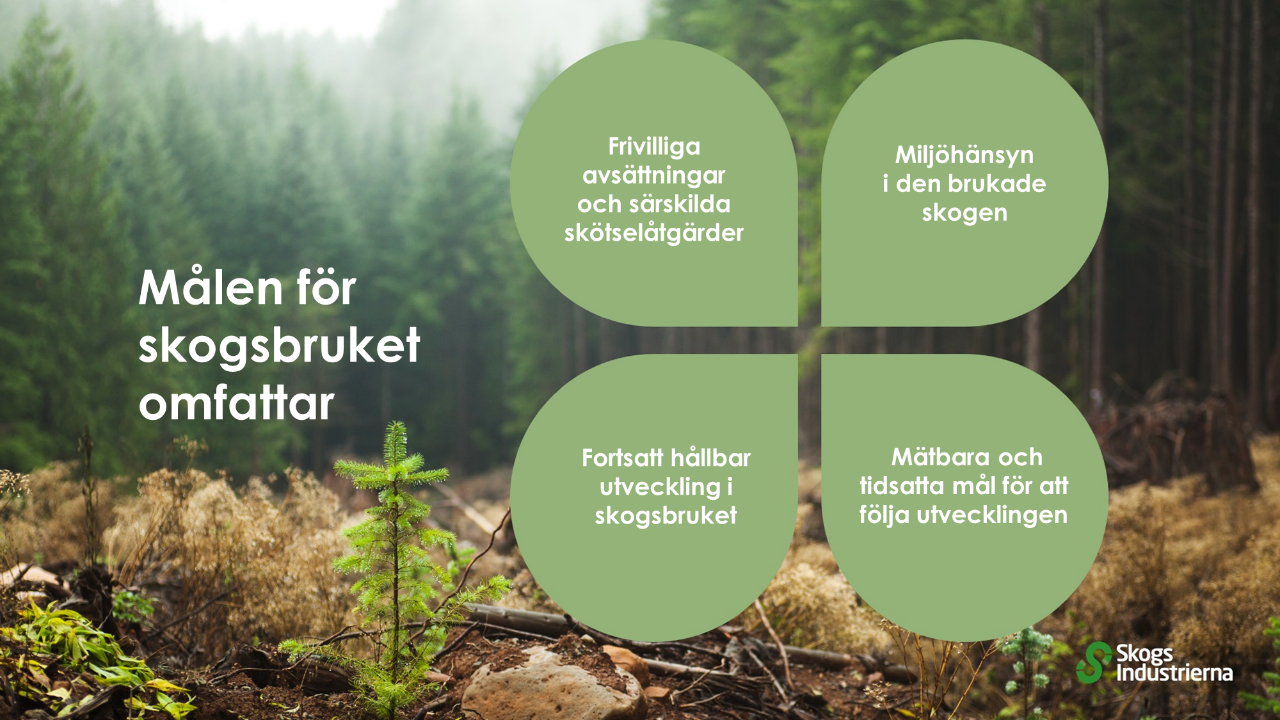 [Speaker Notes: I skogsbruket kommer vi fortsätta att arbeta med naturvårdsmässigt viktiga strukturer, substrat och miljöer.

Målen för skogsbruket omfattar
 – miljöhänsyn i den brukade skogen
– frivilliga avsättningar och särskilda skötselåtgärder
– fortsatt hållbar utveckling i skogsbruket
 – mätbara och tidsatta mål för att följa utvecklingen]
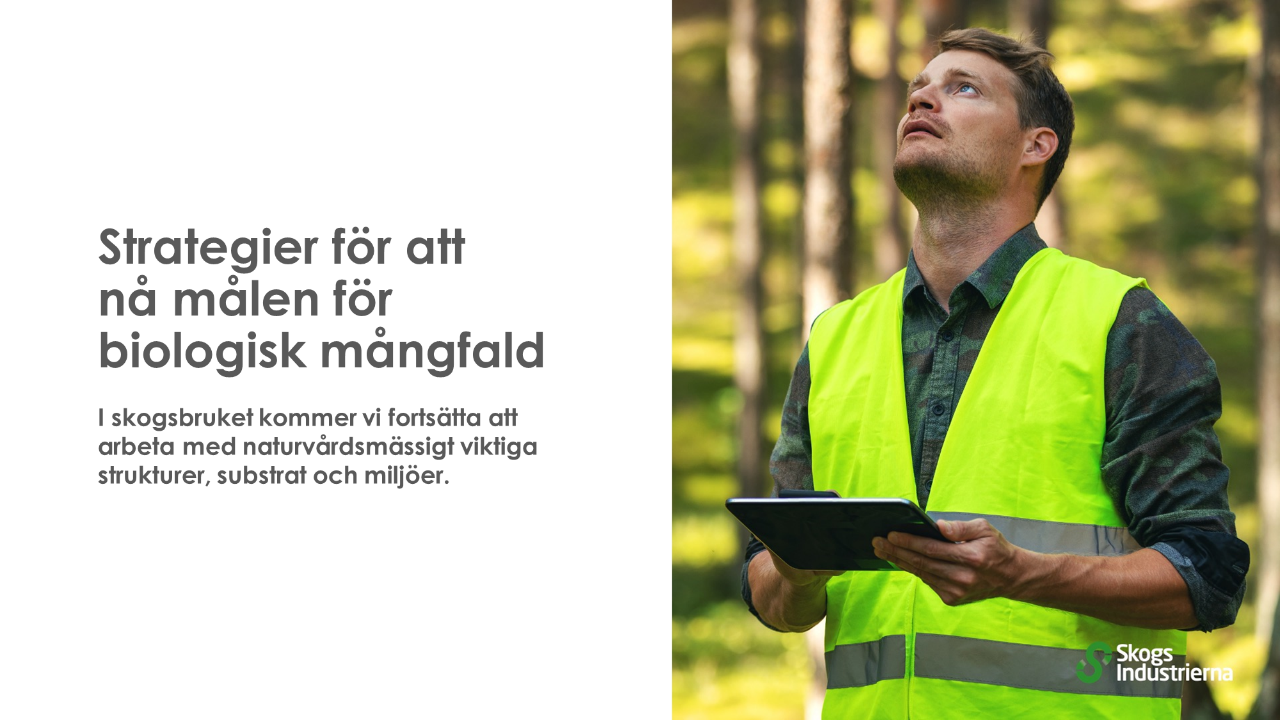 [Speaker Notes: För att nå målet om biologisk mångfald i skogen arbetar Skogsindustrierna sedan länge med att skapa och värna naturvårdsmässigt viktiga strukturer, substrat och livsmiljöer i skogslandskapet framför att fokusera på enskilda arter – eftersom artförekomst är svårt att mäta. 
Utgångspunkten för strategin är att när det finns en variation och tillräckligt mycket av olika livsmiljöer, strukturer och substrat, finns det större möjlighet för arter att fortleva.]
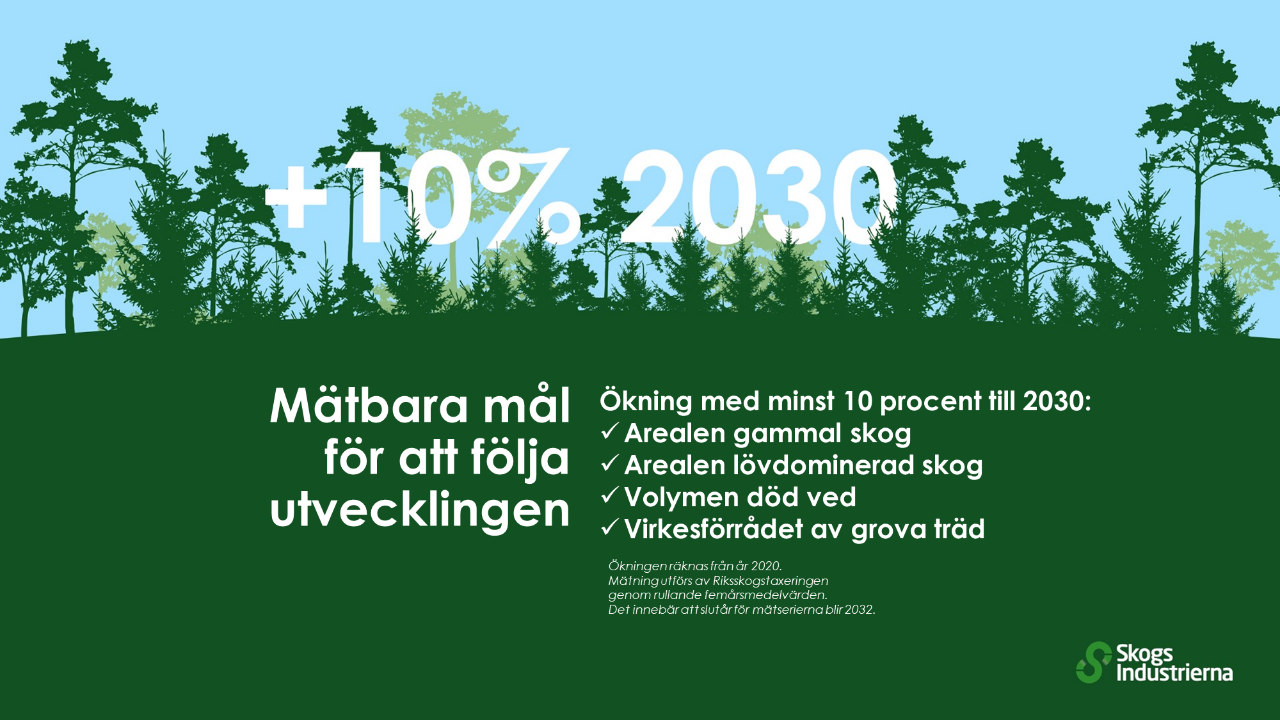 [Speaker Notes: De mätbara målen för att följa utvecklingen är:
Arealen gammal skog ska öka med minst 10 procent till 2030
Arealen lövdominerad skog ska öka med minst 10 procent till 2030
Volymen död ved ska öka med minst 10 procent till 2030
Virkesförrådet av grova träd ska öka med minst 10 procent till 2030. 


Ökningen räknas från år 2020. Mätning utförs av Riksskogstaxeringen genom rullande femårsmedelvärden. Det innebär att slutår för mätserierna blir 2032.]
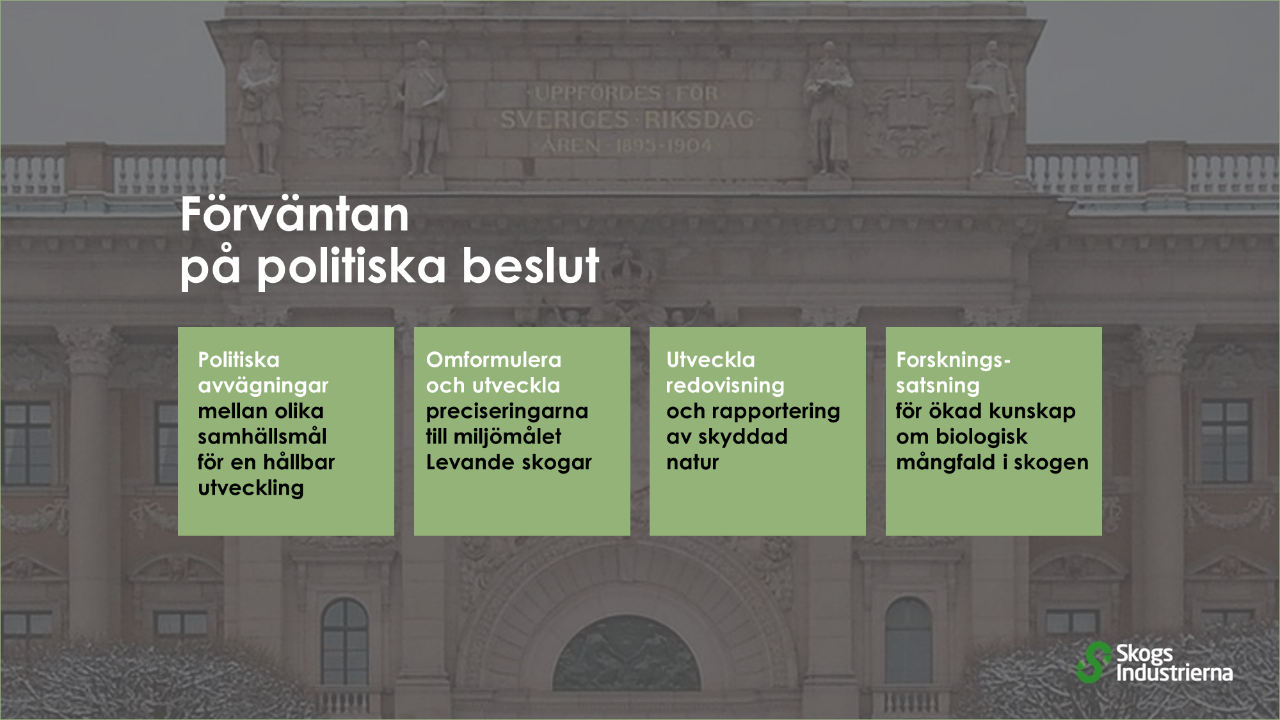 [Speaker Notes: För att skogsbrukets insatser ska ge största möjliga positiva effekt på biologisk mångfald är det viktigt att dessa kompletterar och kompletteras av politiska insatser. Här sammanfattas de fyra insatser som Skogsindustrierna anser vara viktigast just nu.
För mer information ta del av Skogsindustriernas positionspapper: https://www.skogsindustrierna.se/siteassets/dokument/rapporter/positionspapper.pdf]